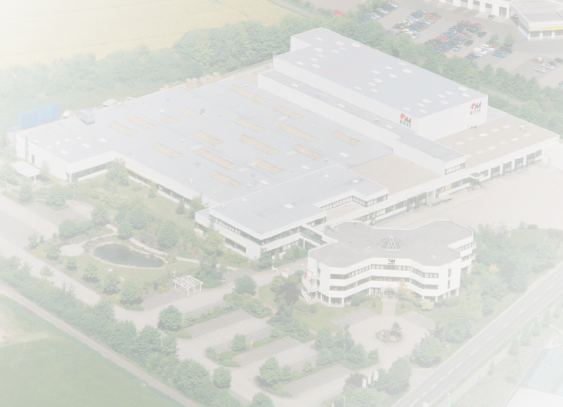 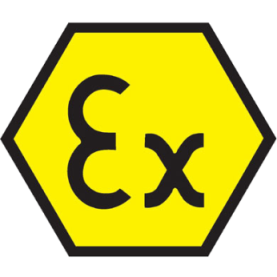 Ведущий мировой производитель 
взрывозащищенного оборудования
РОЗЕ Системтехник ГмбХ(Германия)
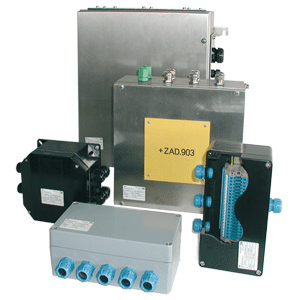 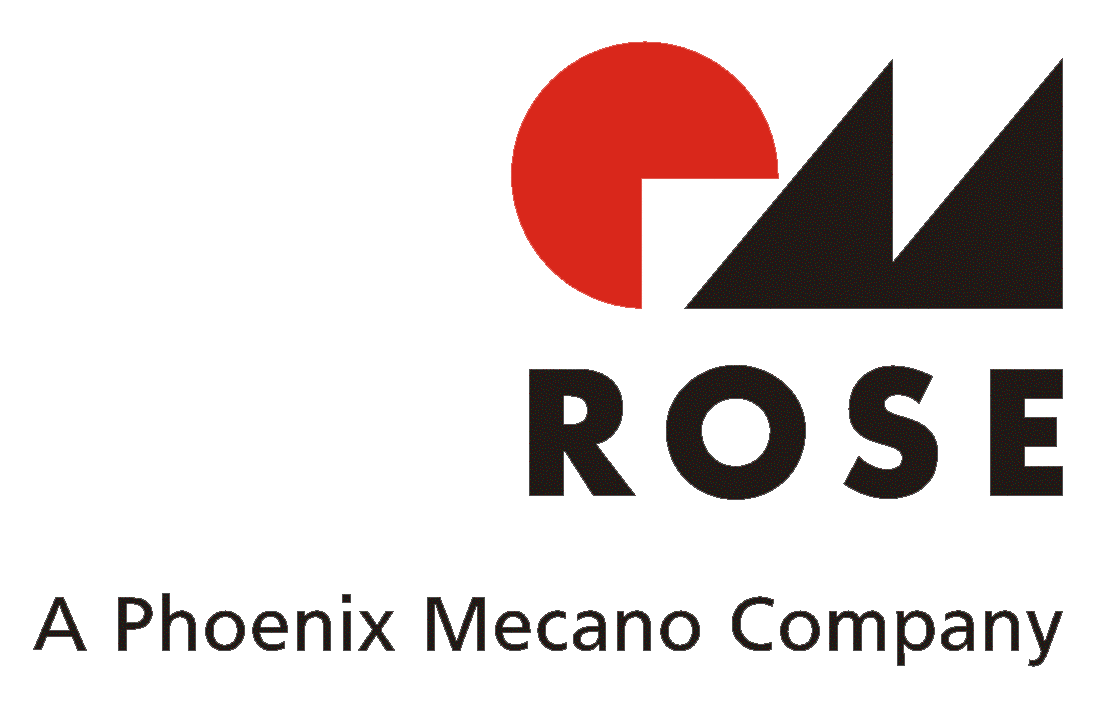 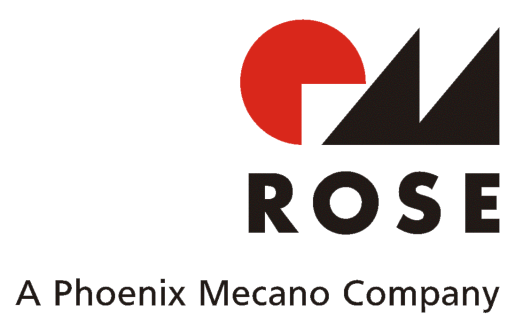 О компании
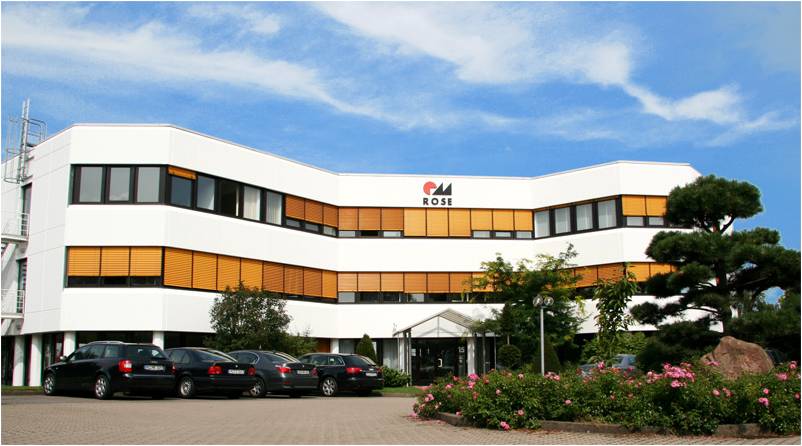 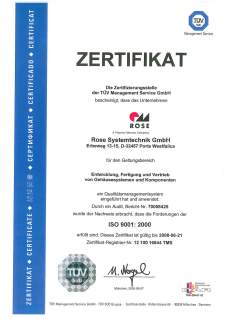 Год основания: 1969 г.
Сертификация: DIN ISO 9001
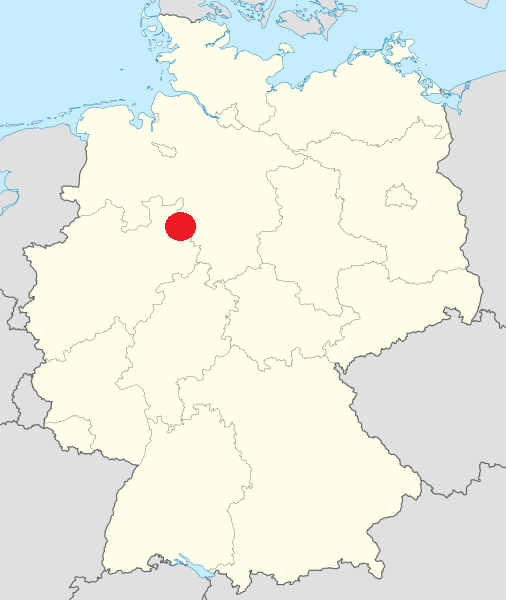 Порта-Вестфалика
ROSE Systemtechnik GmbH в 2016 году это:
53
Россию
страны присутствия, включая
Германия, Россия, Венгрия, Сингапур, Индия, Китай, Румыния, США, Бразилия
15
заводов:
4850
профессиональных сотрудников
€ 130 млн.
объем продаж
Направления производства
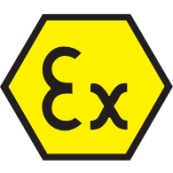 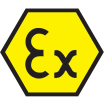 Взрывозащищенное оборудование
Группы оборудования:
Клеммные коробки и шкафы управления 
Ex e, Ex ia
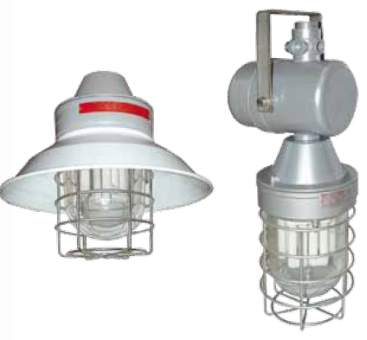 Посты управления 
Ex e, Ex ia
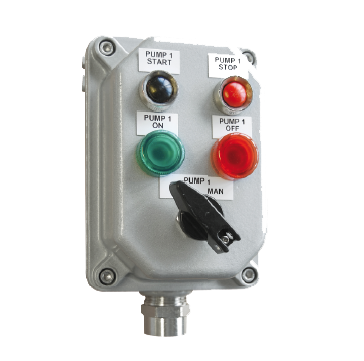 Корпуса и посты управления Ex d
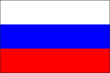 Сертификаты
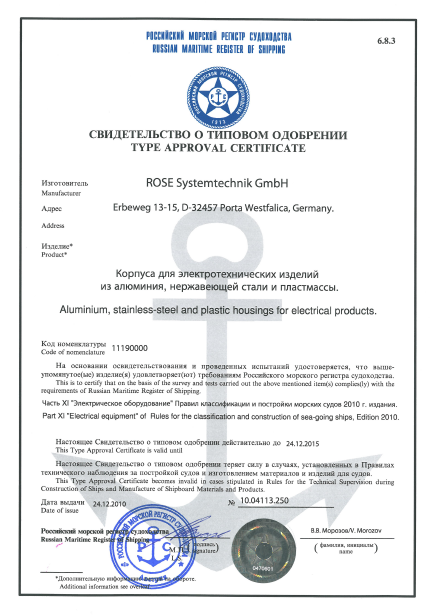 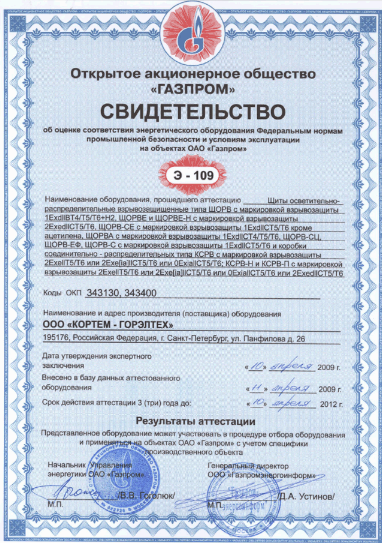 ТР ТС
 ГОСТ Р
 Российский Морской Регистр Судоходства
 Сертификат «ГАЗПРОМ»
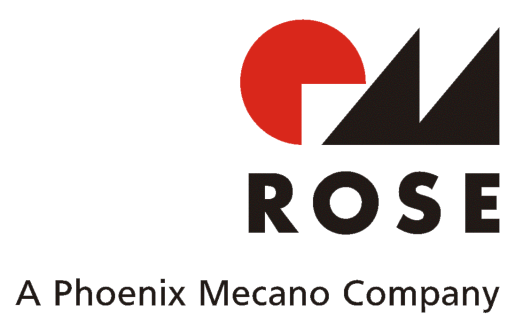 Представительство, 
с 2006 г.
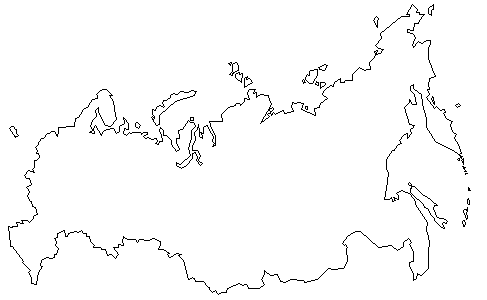 Склад
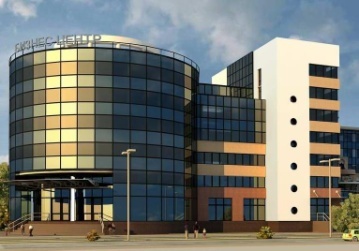 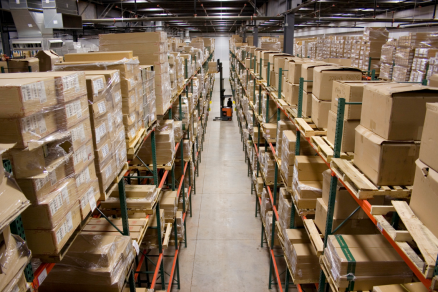 Сборочный цех + склад
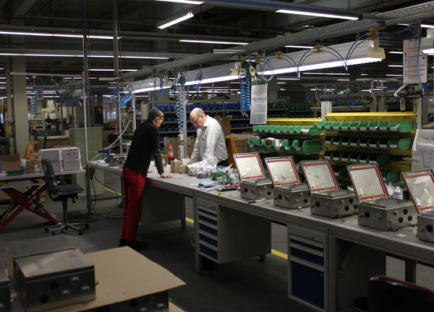 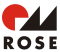 Москва
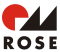 Пермь
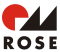 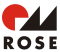 Самара
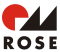 Тюмень
Екатеринбург
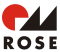 Краснодар
Филиалы
Референс
РОЗЕ в списках официальных поставщиков следующих компаний:
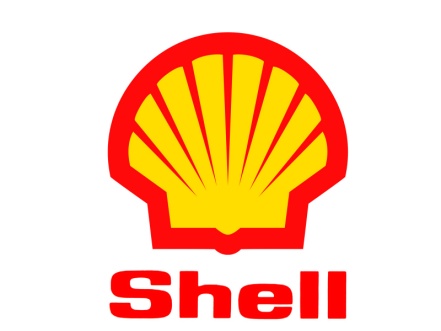 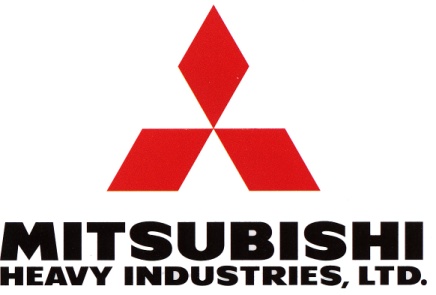 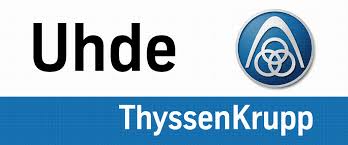 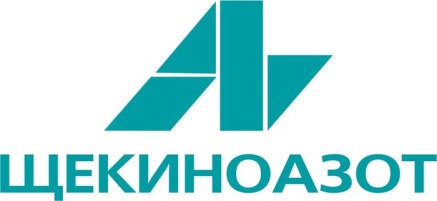 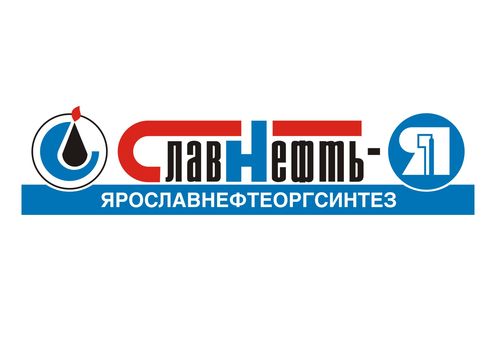 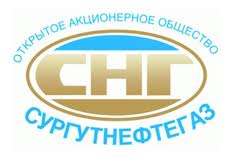 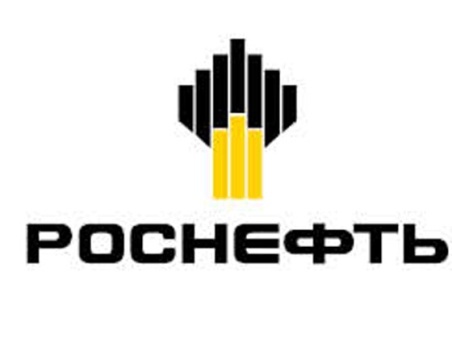 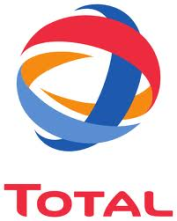 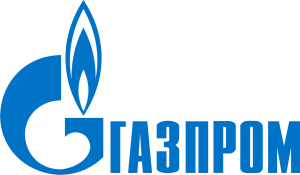 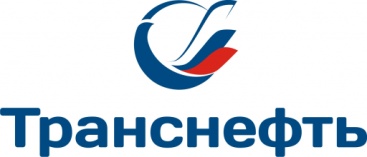 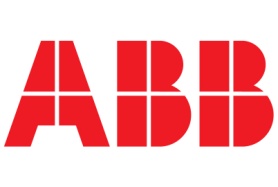 Почему РОЗЕ?
Немецкое качество по сопоставимым с отечественными производителями ценам
Наличие локальной сборки и складских мощностей на территории России
Наличие российских сертификатов
Быстрота и надежность поставок
Изготовление оборудования по специальным заказам
Продолжительный срок службы и хранения
Гарантия производителя 12 месяцев
Наличие инструкций по монтажу, демонтажу и ремонту оборудования